MONOGATARI
歴史物語
源氏物語
作り物語
SASTRA ZAMAN HEIAN
歌物語
中古の文学
SASTRA ZAMAN HEIAN
外観
藤原
FUJIWARA
MONOGATARI
 Muncul pada abad ke 10 dan Merupakan cerita rakyat yang mewakili ciri khas kesusastraan   zaman Heian. Penulisan monogatari mulai berkembang sejak dikenalnya kana. 
Jenis-jenis monogatari, diantaranya adalah:
Tsukuri Monogatari (kisah cinta para bangsawan) : Taketori Monogatari, Genji Monogatari, dsb
Uta Monogatari (cerita yang dikombinasikan dengan puisi) : Ise Monogatari, dsb
Rekishi Monogatari (cerita sejarah): Eiga Monogatari, dsb
Gunki Monogatari (cerita peperangan): Heikei Monogatari, dsb
Setsuwa Monogatari  (cerita anekdot) : Konjaku Monogatari
歴史物語
源氏物語
作り物語
歌物語
CHUUKO NO BUNGAKU
Chuuko no Bungaku berlangsung sekitar 400 tahun dari Zaman Heian sampai Kamakura Bakufu. Sastra pada zaman ini identik dengan klan Fujiwara, bangsawan yang memerintah pada Zaman Heian.
TSUKURI MONOGATARI
Akhir Abad ke-10
Pengarang tidak diketahui.
Cerita yang mengisahkan dimensi lain dari realita.
歴史物語
作り物語
源氏物語
UTSUHO
MONO-
GATARI
TAKETORI
MONO-
GATARI
歌物語
OCHIKUBO
MONO-
GATARI
Abad ke-9 - 10
Akhir Abad ke-10
Cerita Putri Kaguya.
Menceritakan kisah bullying terhadap anak 
tiri.
[Speaker Notes: Taketori Monogatari merupakan perintis munculnya kesusastraan monogatari.
Taketori Monogatari kisahnya diambil dari kesusastraan lisan (koushou bungaku) yang sudah berkembang sebelumnya.
Taketori Monogatari menceritakan seorang laki-laki tua yang pekerjaannya mengambil bambu sehingga diberi nama Teketori no Okina (nama aslinya adalah Saruki no Miyakko) yang saat ini dikenal dengan Cerita Putri Kaguya Hime.
Pada suatu hari Taketori no Okina menemukan batang bambu yang bercahaya dan setelah dipotong dari dalam bambu keluar seorang anak perempuan yang cantik.
Anak yang lahir dari bambu tersebut sangat cantik dan bercahaya sehingga diberi nama Kaguya Hime. 
Karena kecantikannya Kaguya Hime diperebutkan oleh 5 orang putra raja yang ingin mempersuntingnya.
Pada akhir cerita Kaguya Hime kembali ke negeri bulan tempat asalnya.]
UTA MONOGATARI
Pertengahan Abad ke-10
Cerita yang mengutamakan lagu.
Cerita umum yang memusatkan pada zoutou uta dari penyair zaman itu.
作り物語
源氏物語
歴史物語
ISE
MONO-
GATARI
歌物語
HEICHUU
MONOGATARI
YAMATO
MONOGATARI
ISEMONOGATARI
HEICHUU
MONO-
GATARI
Awal-Pertengahan Abad 10
Pertengahan Abad ke-10
Terdiri dari 125 puisi.
Menceritakan kisah cinta Heichuu (Taira no Tadafun).
[Speaker Notes: Ise Monogatari terdiri dari kurang lebih 125 cerita dan masing-masing cerita berdiri sendiri. 
Sebagian cerita menceritakan terjadinya waka dan sebagian lagi menceritakan mengenai kisah percintaan.
Di dalam Ise Monogatari, tokoh tidak diberi nama secara khusus dan wajah juga tidak digambarkan secara jelas.
Klimaks pencintaan diungkapkan dengan waka. Waka yang terdapat di dalam Ise Monogatari kebanyakan berasal dari Ari Warano Nari Hira]
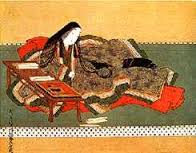 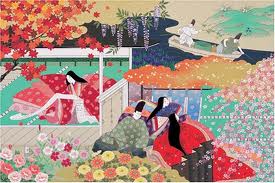 GENJI MONOGATARI
Terdiri dari 54 jilid.

Di bagian awal menceritakan tentang kehidupan Hikaru Genji.

Di bagian akhir menceritakan kehidupan Kaoru, anaknya. 

Secara keseluruhan terbagi dalam 3 bagian.
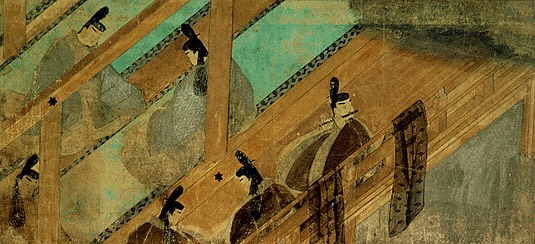 Karya Murasaki Shikibu
Awal Abad ke-11
歴史物語
作り物語
源氏物語
歌物語
[Speaker Notes: Genji Monogatari merupakan cerita yang sangat panjang, terdiri dari 54 bab.
Karya ini ditulis oleh seorang wanita yang berasal dari keluarga bangsawan bernama Murasaki Shikibu.
Kisah Genji Monogatari diawali dengan cerita dari Ibu tokoh utama, yaitu Hikaru Genji, yang bernama Kiritsubo. 
Di antara selir kaisar, Kiritsubo yang merupakan anak seorang pejabat istana kelas rendah, merupakan selir yang paling disayangi. 
Selir-selir kaisar yang lainnya sangat iri dan benci kepadanya sehingga hidup Kiritsubo sangat tertekan. 
Kiritsubo melahirkan seorang anak yang sangat tampan dan diberi nama Hikaru Genji. 
Apabila dibandingkan dengan anak kaisar dari selir lain, Hikaru Genji yang paling tampan dan disayang oleh kaisar. 
Ketika Hikaru Genji berumur 3 tahun, ibunya meninggal karena tekanan dari selir-selir kaisar yang lainnya. 
Sejak ditinggal oleh Kiritsubo, kaisar lebih banyak menghabiskan waktunya untuk menulis waka. 
Setelah dewasa Hikaru Genji menikah dengan Aoi Noue, putri tunggal seorang menteri. 
Akan tetapi, sebenarnya Genji tidak mencintai Aoi. Hikaru Genji lebih mencintai salah satu selir ayahnya yang bernama Fujitsubo karena wajahnya mirip dengan ibunya. 
Dari hubungan gelapnya dengan Fujitsubo lahirlah seorang anak bernama Reizeitei. 
Selama berhubungan dengan Fujitsubo, Genji bertemu dengan seorang anak kecil yang bernama Murasakinoue yang memiliki wajah mirip dengan Fujitsubo. Setelah besar Murasakinoue menikah dengan Hikaru Genji.
Murasakinoue yang menikah dengan Genji akhirnya meninggal dunia karena tidak kuat menanggung penderitaan. 
Setelah Murasakinoue meninggal Genji menikah lagi dengan Sannomya. 
Sannomya ternyata memiliki hubungan gelap dengan seorang laki-laki yang bernama Kashiwagi dan dari hubungan gelap ini lahir seorang anak yang bernama Kaoru.
 Setelah Kashiwagi meninggal, Sannomya memutuskan untuk meninggalkan rumah dan tinggal di kuil menjadi pendeta. 
Hikaru Genji akhirnya menyadari bahwa dirinya telah banyak melanggar aturan moral dan memutuskan untuk menjadi pendeta.]
REKISHI MONOGATARI
Awal Abad ke-12
Cerita sejarah yang menggambarkan kekuasaan Michinaga dan asal-usulnya.
Cerita sejarah baru yang ditulis dengan huruf kana.
歴史物語
源氏物語
作り物語
EIGA
MONO-
GATARI
歌物語
IMAKAGAMI
OOKAGAMI
1030 & 1092
Setelah 1174
Buku pertama ditulis oleh Akazome Emon, sedangkan sekuelnya ditulis oleh Idewa no Ben.
Ditulis oleh Fujiwara Tametsune.
[Speaker Notes: Eiga monogatari: Menuliskan sejarah dari zaman Kaisar Uda sampai Kaisar Horikawa. Cerita berpusat pada golden age dari Fujiwara Michinaga.
Ookagami: Menuliskan sejarah dari zaman Kaisar Montoku sampai Kaisar Go-Ichijou.
Imakagami: Menuliskan sejarah dari Era Manju tahun ke-2 sampai zaman Kaisar Takakura.]